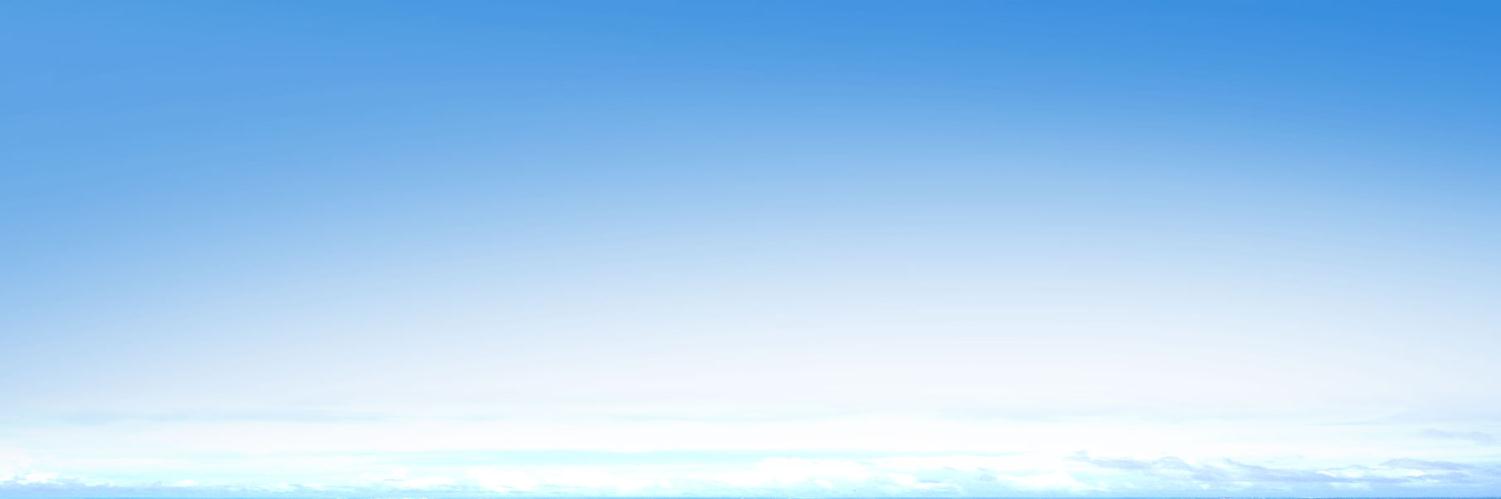 残疾人就业保障金优惠政策解读
—主讲人 李俊强 —
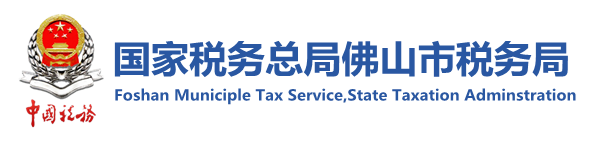 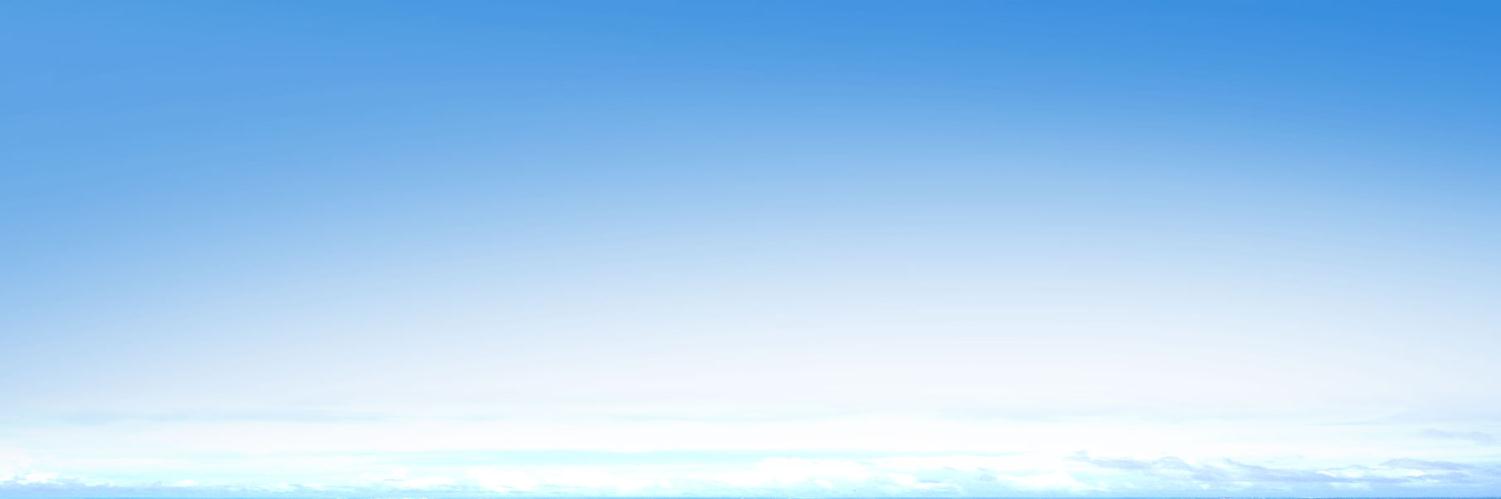 国家发展改革委、财政部、民政部、人力资源社会保障部、税务总局、中国残联联合印发《关于完善残疾人就业保障金制度 更好促进残疾人就业的总体方案》（发改价格规〔2019〕2015号）
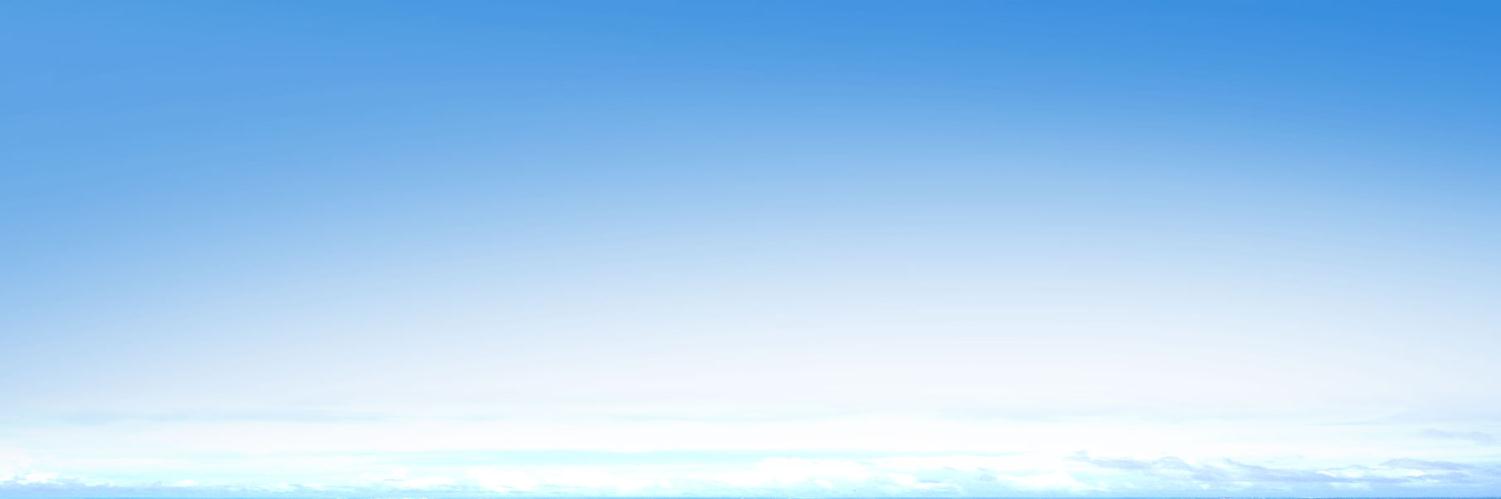 国家发展改革委、财政部、民政部、人力资源社会保障部、税务总局、中国残联联合印发《关于完善残疾人就业保障金制度 更好促进残疾人就业的总体方案》（发改价格规〔2019〕2015号）
一是优化残保金征收，实行分档征收。
二是规范残保金使用。
三是强化残保金监督。
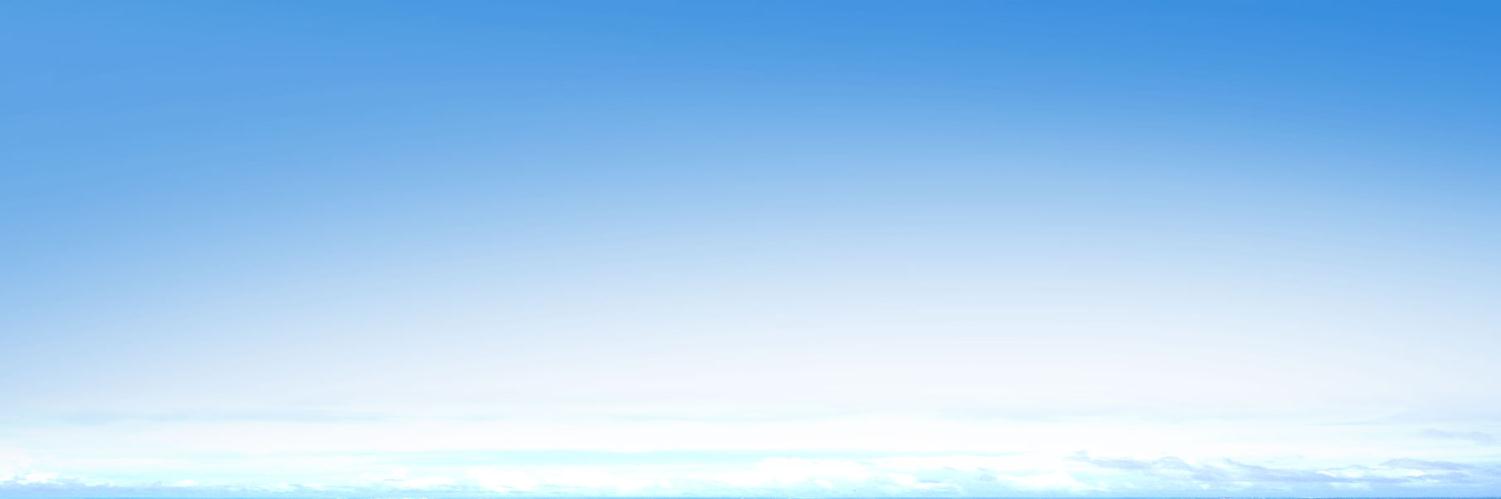 实行分档征收
将残保金由单一标准征收调整为分档征收，用人单位安排残疾人就业比例1%（含）以上但低于本省（区、市）规定比例的，三年内按应缴费额50%征收；1%以下的，三年内按应缴费额90%征收。
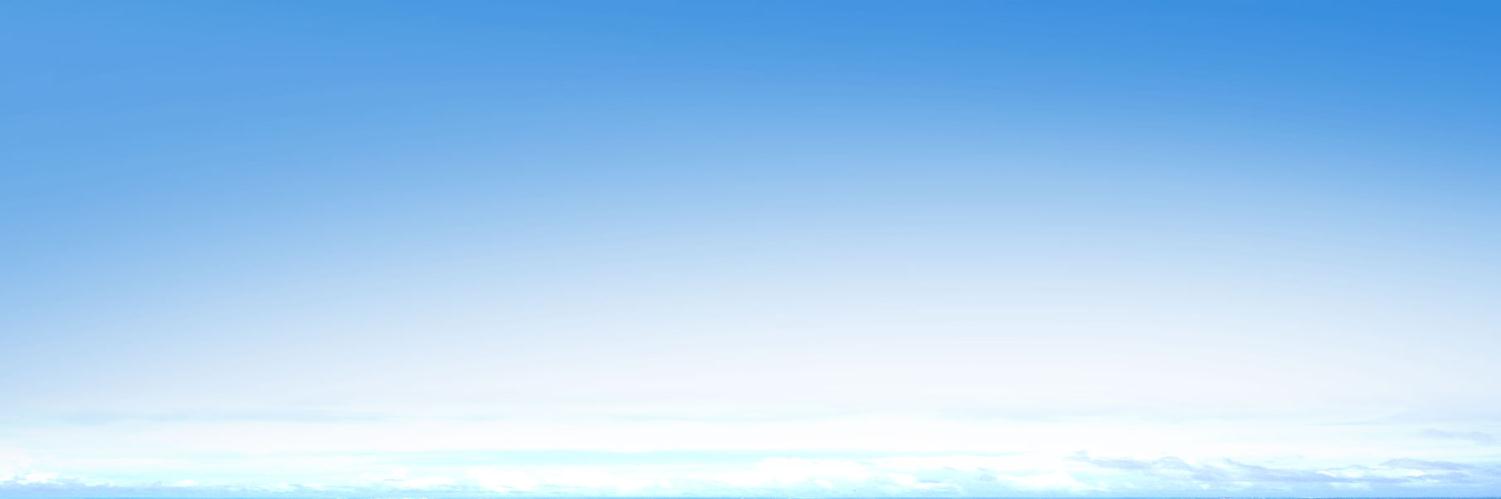 暂免征收小微企业残保金
对在职职工总数30人（含）以下的企业，暂免征收残保金。
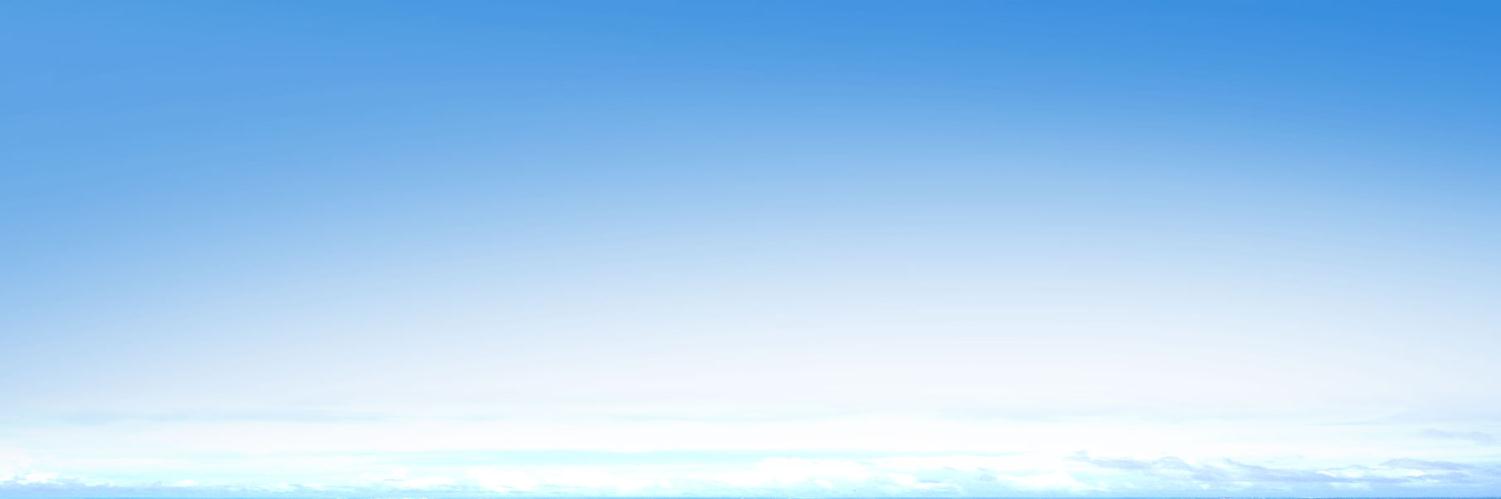 明确社会平均工资口径
残保金征收标准上限仍按当地社会平均工资的2倍执行，社会平均工资的口径为城镇私营单位和非私营单位就业人员加权平均工资。
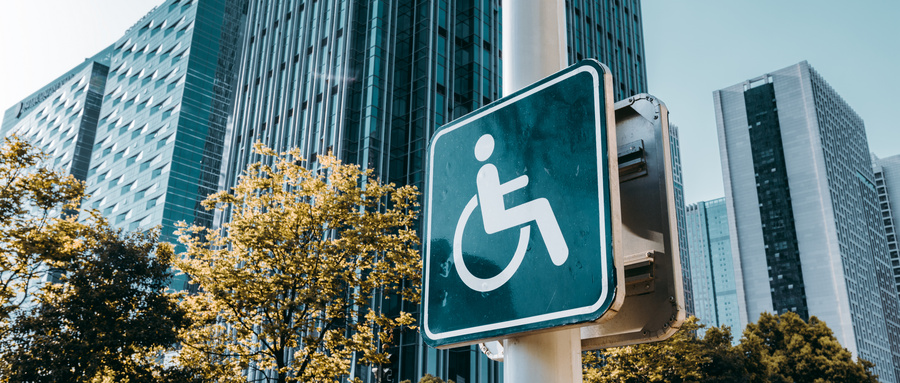 解读残疾人就业保障金优惠新政策
重温有关残保金的申报缴纳的规定
1.
3.
介绍新申报表变化
2.
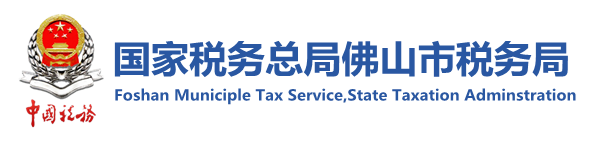 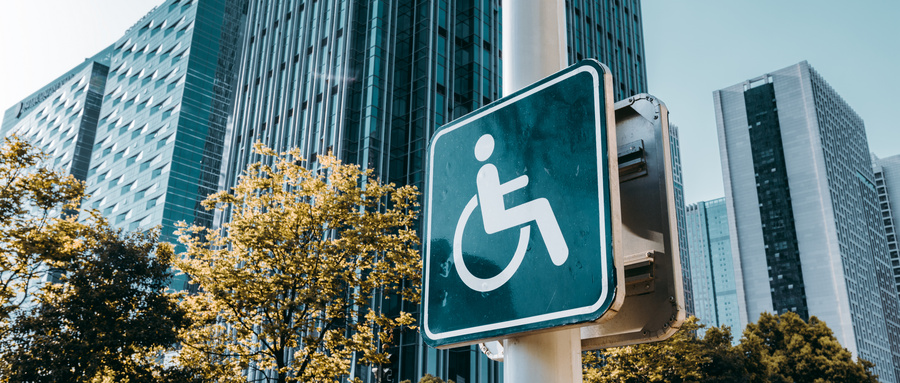 解读残疾人就业保障金优惠新政策
1.
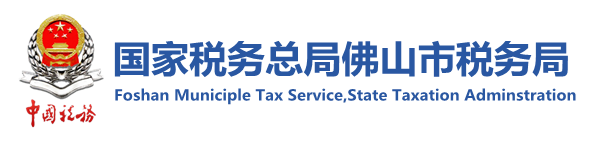 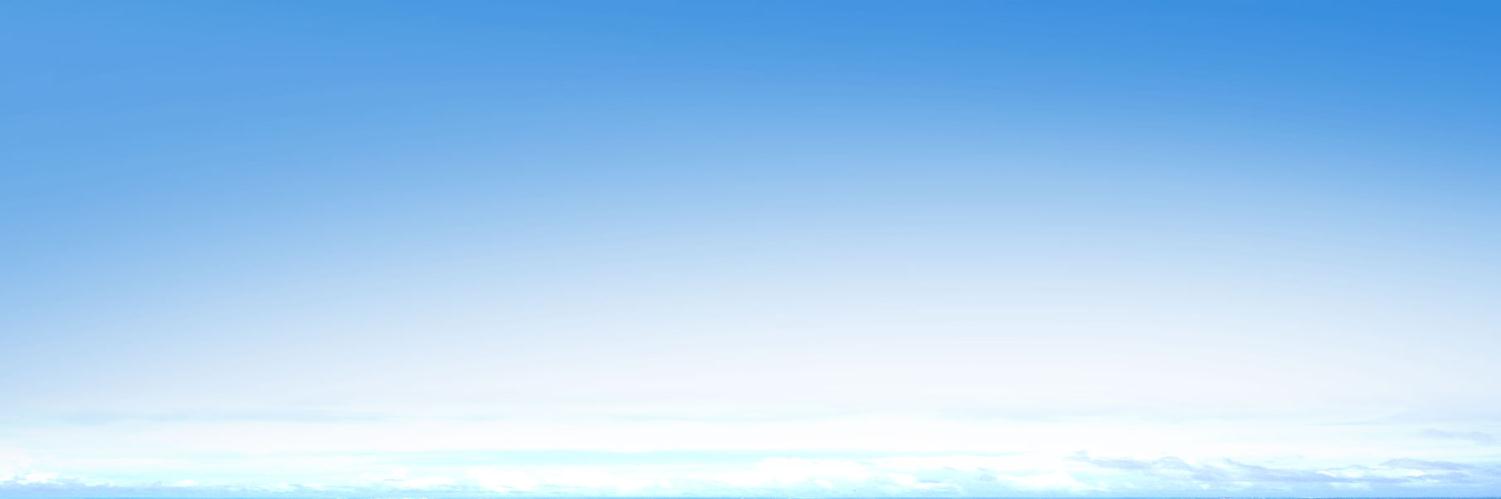 实行分档征收
将残保金由单一标准征收调整为分档征收，用人单位安排残疾人就业比例1%（含）以上但低于本省（区、市）规定比例的，三年内按应缴费额50%征收；1%以下的，三年内按应缴费额90%征收。
解读要点1：
自2020年1月1日起至2022年12月31日，对残疾人就业保障金实行分档减缴政策。其中：用人单位安排残疾人就业比例达到1%（含）以上，但未达到所在地省、自治区、直辖市人民政府规定比例的，按规定应缴费额的50%缴纳残疾人就业保障金；用人单位安排残疾人就业比例在1%以下的，按规定应缴费额的90%缴纳残疾人就业保障金。
——《财政部关于调整残疾人就业保障金征收政策的公告》（2019年第98号）
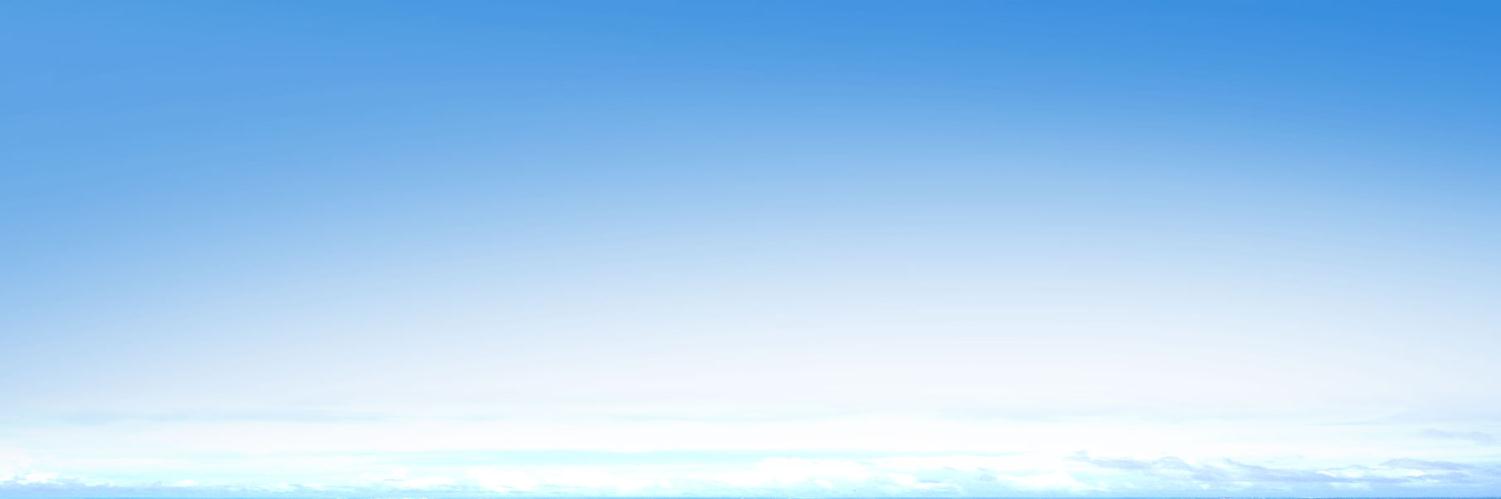 实行分档征收
将残保金由单一标准征收调整为分档征收，用人单位安排残疾人就业比例1%（含）以上但低于本省（区、市）规定比例的，三年内按应缴费额50%征收；1%以下的，三年内按应缴费额90%征收。
解读要点2：
正常申报（非逾期补缴）的才可以享受分档征收优惠。
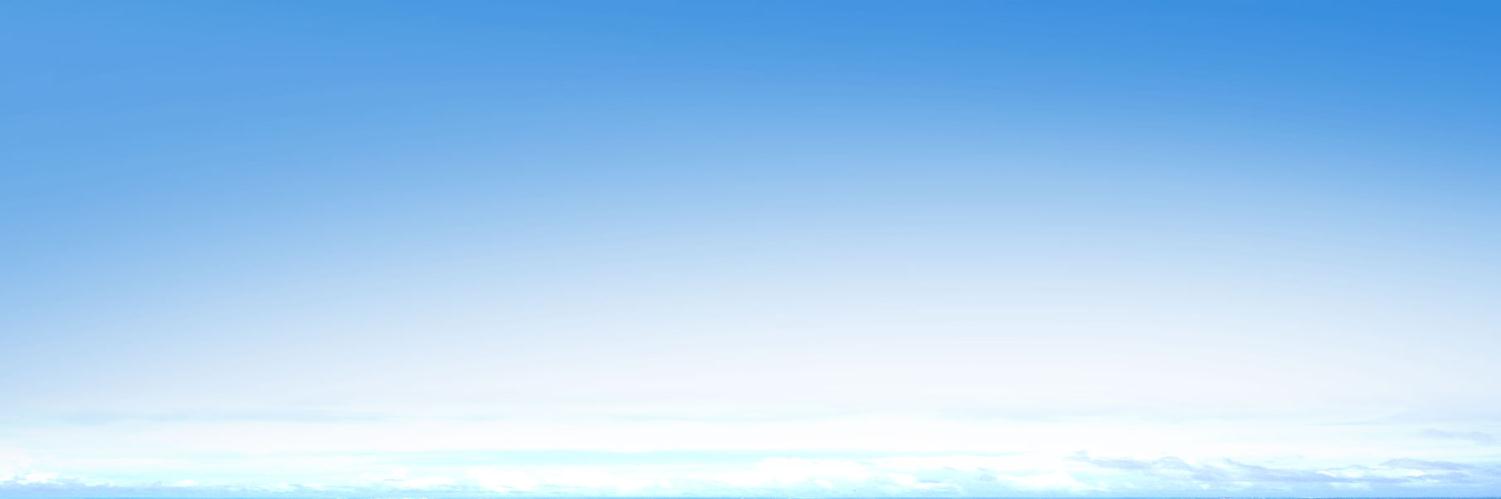 实行分档征收
将残保金由单一标准征收调整为分档征收，用人单位安排残疾人就业比例1%（含）以上但低于本省（区、市）规定比例的，三年内按应缴费额50%征收；1%以下的，三年内按应缴费额90%征收。
解读要点3：
用人单位可能在2019年、2020年和2021年安排残疾人就业比例均不相同，具体看用人单位在所属期当年实际安排残疾人就业比例确定当年的减免比例
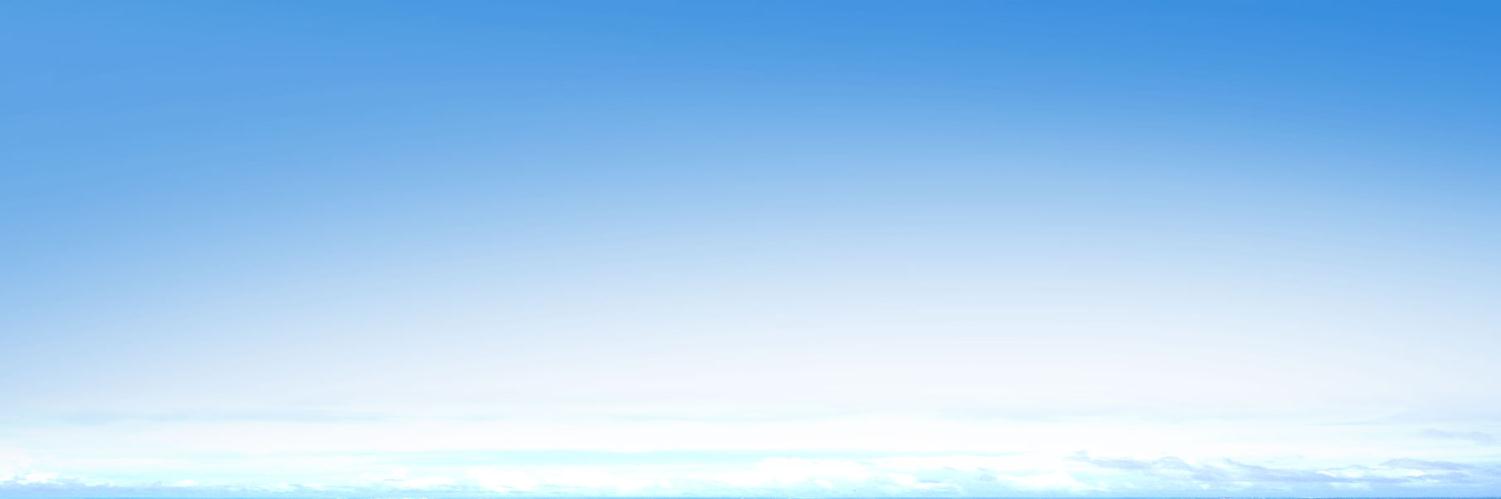 实行分档征收
将残保金由单一标准征收调整为分档征收，用人单位安排残疾人就业比例1%（含）以上但低于本省（区、市）规定比例的，三年内按应缴费额50%征收；1%以下的，三年内按应缴费额90%征收。
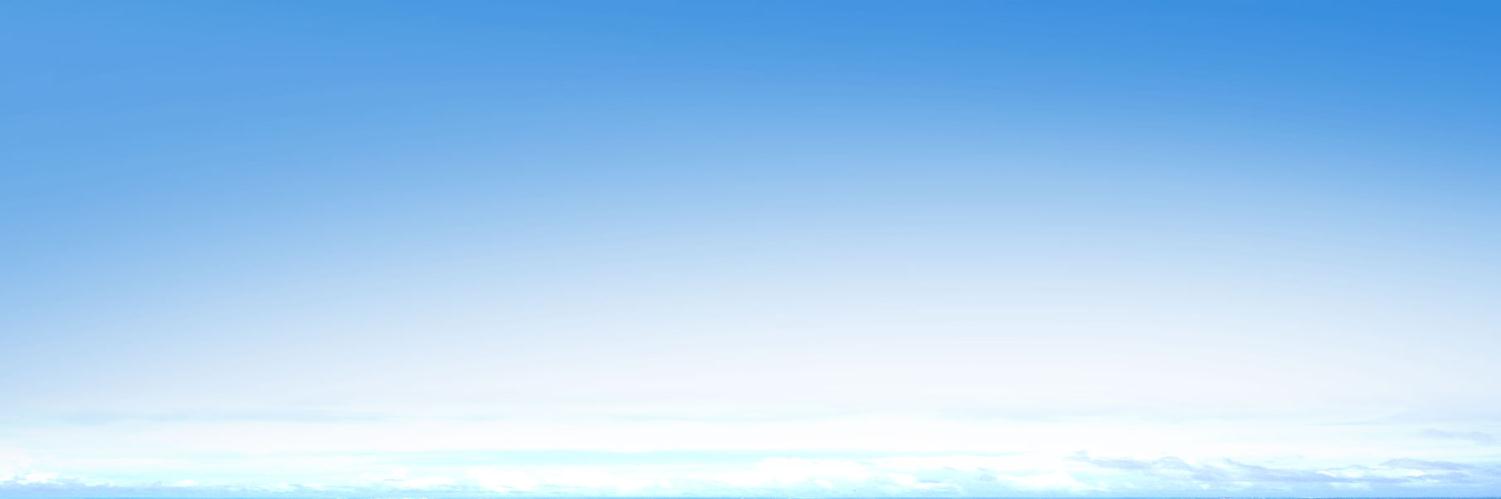 实行分档征收
将残保金由单一标准征收调整为分档征收，用人单位安排残疾人就业比例1%（含）以上但低于本省（区、市）规定比例的，三年内按应缴费额50%征收；1%以下的，三年内按应缴费额90%征收。
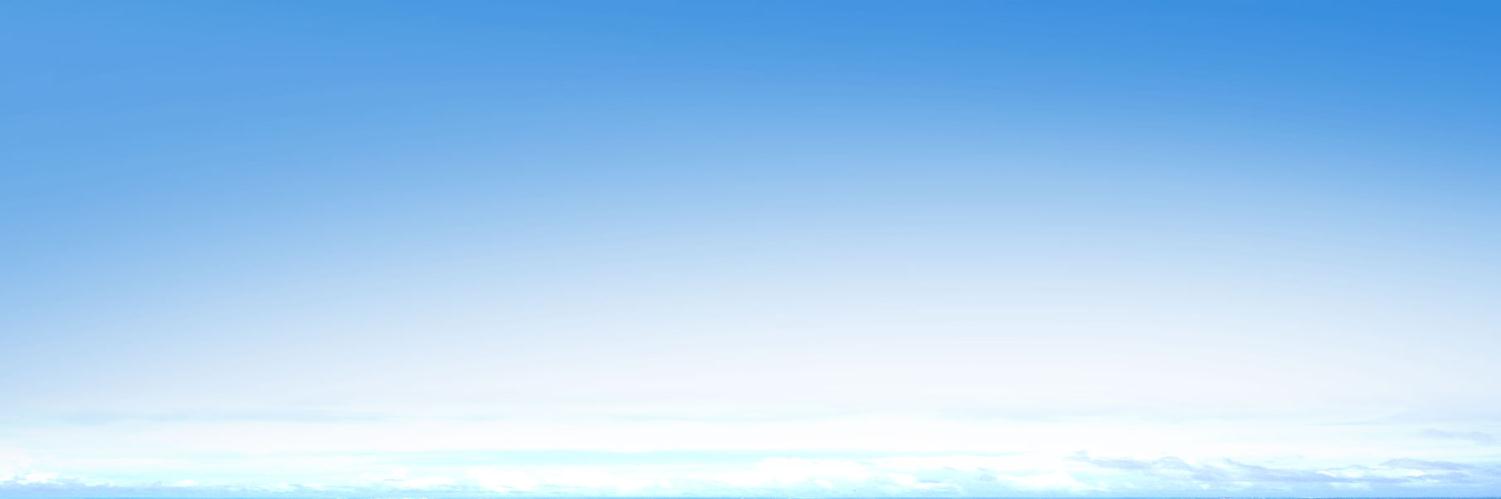 实行分档征收
将残保金由单一标准征收调整为分档征收，用人单位安排残疾人就业比例1%（含）以上但低于本省（区、市）规定比例的，三年内按应缴费额50%征收；1%以下的，三年内按应缴费额90%征收。
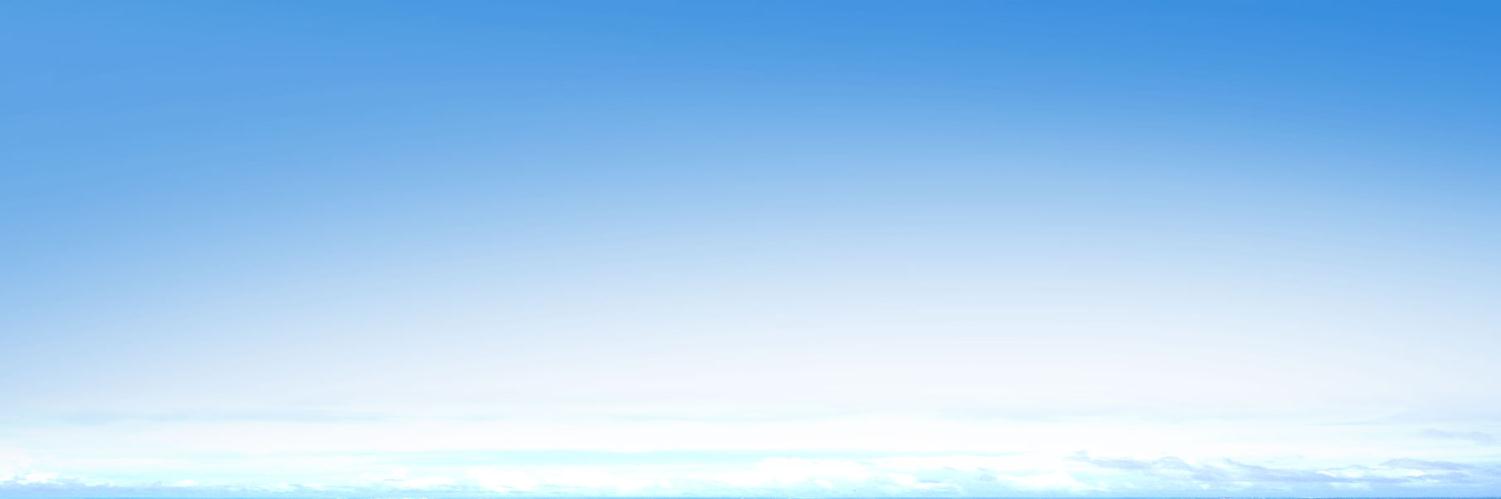 实行分档征收
将残保金由单一标准征收调整为分档征收，用人单位安排残疾人就业比例1%（含）以上但低于本省（区、市）规定比例的，三年内按应缴费额50%征收；1%以下的，三年内按应缴费额90%征收。
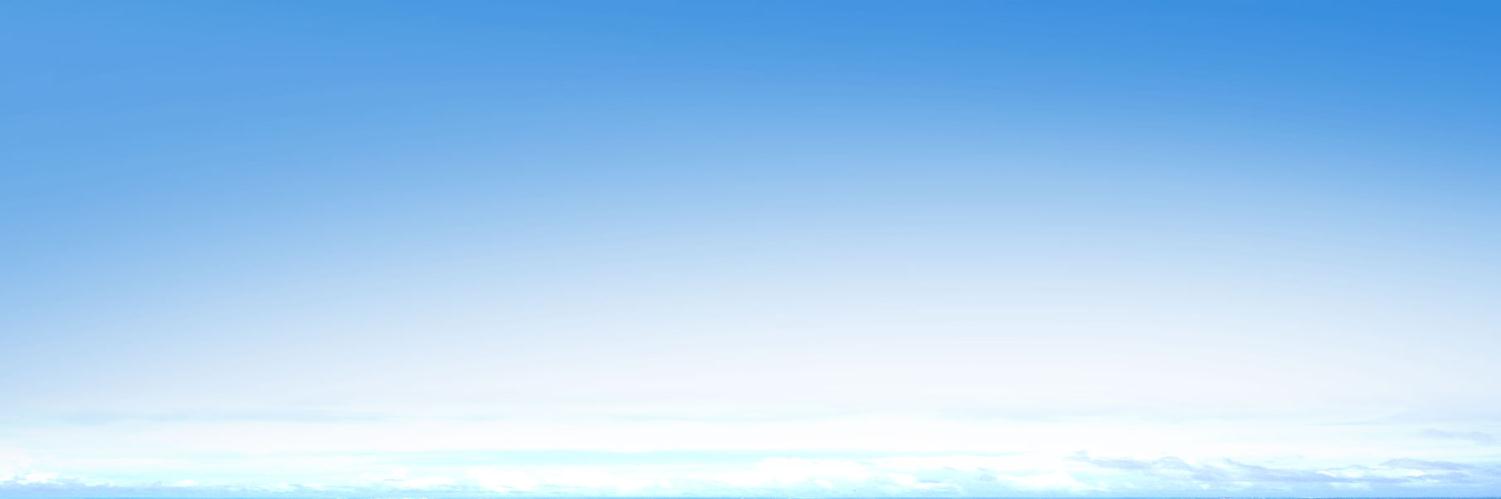 实行分档征收
将残保金由单一标准征收调整为分档征收，用人单位安排残疾人就业比例1%（含）以上但低于本省（区、市）规定比例的，三年内按应缴费额50%征收；1%以下的，三年内按应缴费额90%征收。
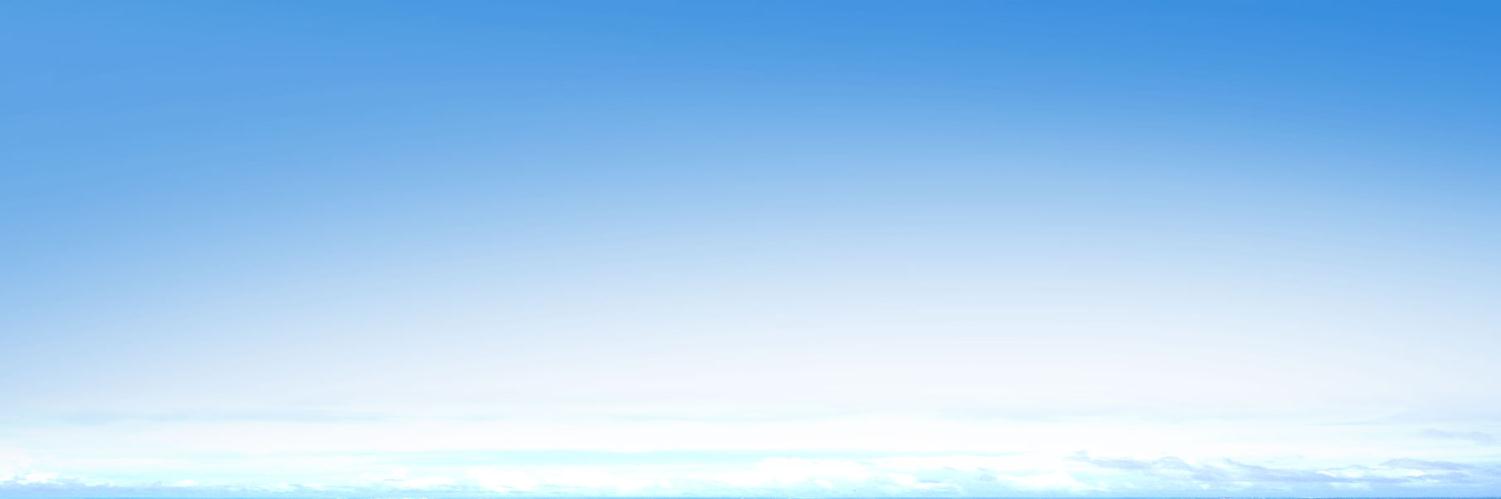 暂免征收小微企业残保金
对在职职工总数30人（含）以下的企业，暂免征收残保金。
旧政策：
自工商登记注册之日起3年内，对安排残疾人就业未达到规定比例、在职职工总数30人以下（含30人）的小微企业，免征残疾人就业保障金。
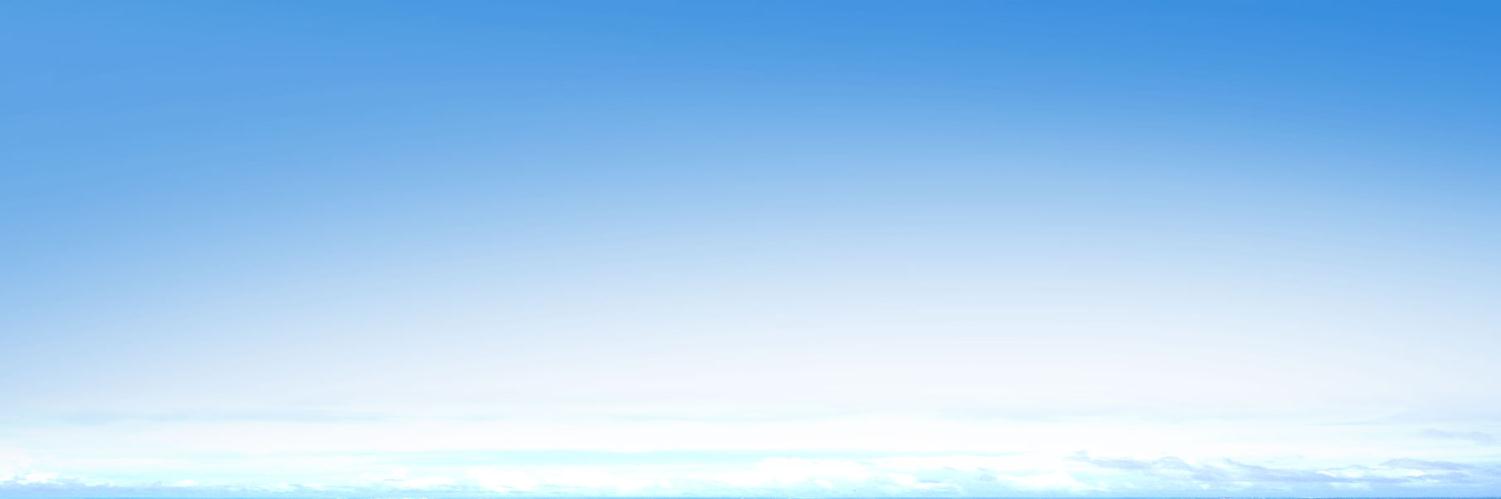 暂免征收小微企业残保金
对在职职工总数30人（含）以下的企业，暂免征收残保金。
新政策：
自工商登记注册之日起3年内，对安排残疾人就业未达到规定比例、在职职工总数30人以下（含30人）的小微企业，暂免征残疾人就业保障金。
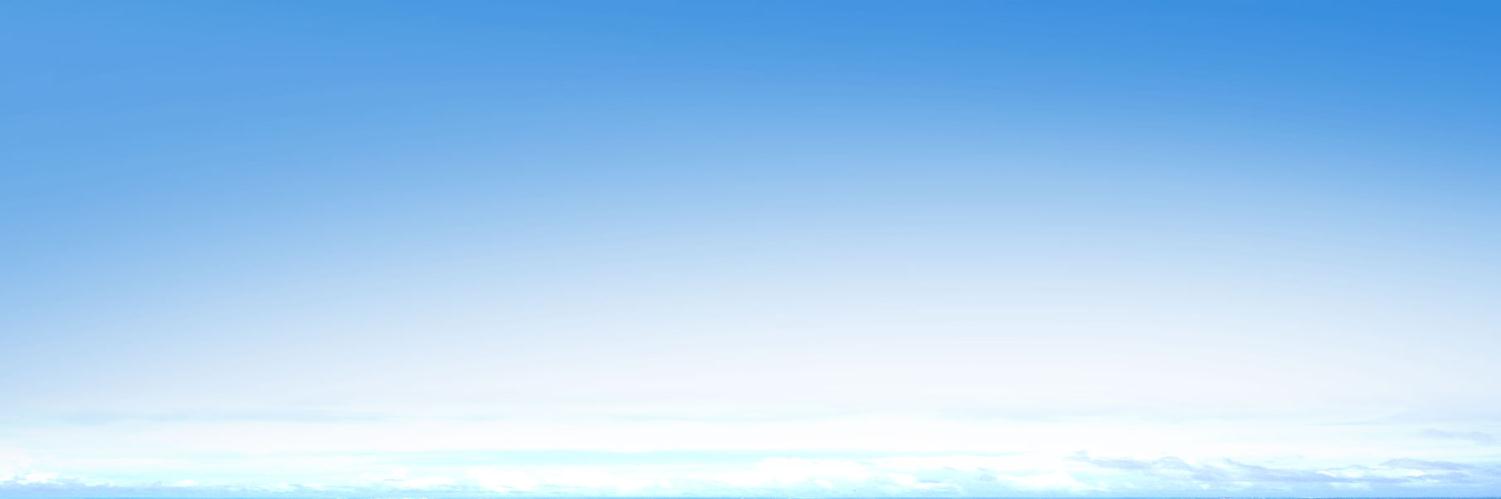 暂免征收小微企业残保金
对在职职工总数30人（含）以下的企业，暂免征收残保金。
新政策：
自工商登记注册之日起3年内，对安排残疾人就业未达到规定比例、在职职工总数30人以下（含30人）的小微企业，暂免征残疾人就业保障金。
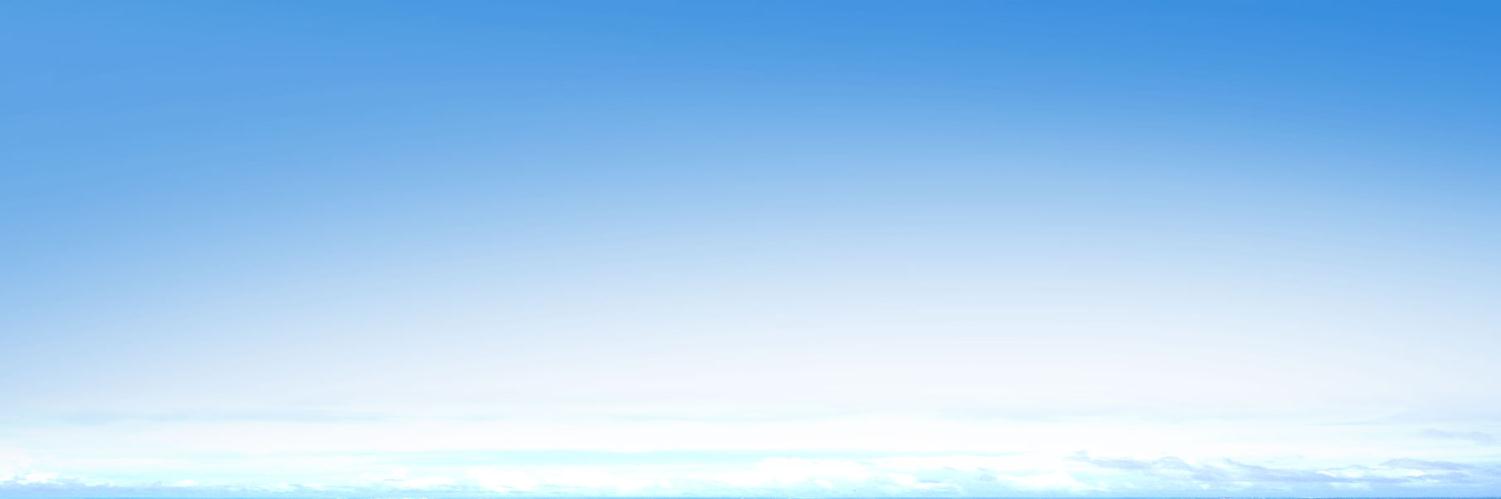 暂免征收小微企业残保金
对在职职工总数30人（含）以下的企业，暂免征收残保金。
在职职工人数包括以下几类职工
①签订1年以上劳动合同的人员；
②季节性用工；
③临时工、实习生、返聘离退休人员等直接与企业发生雇佣关系的员工。
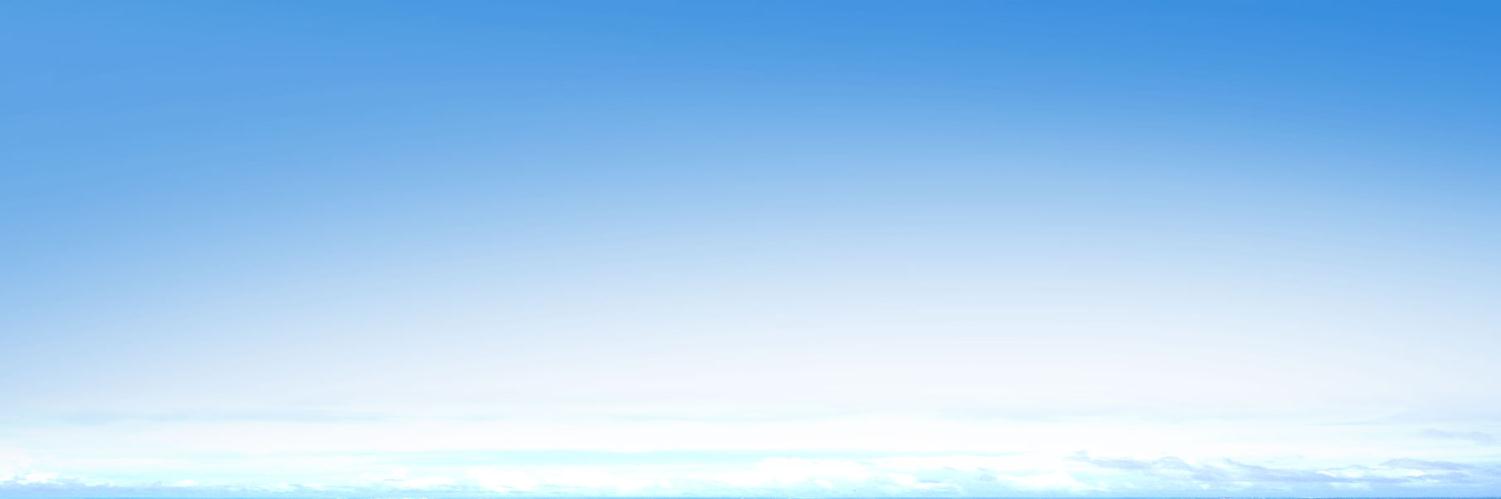 暂免征收小微企业残保金
对在职职工总数30人（含）以下的企业，暂免征收残保金。
上年用人单位在职职工人数，按上年本单位在职职工的年平均人数计算，即：
上年用人单位在职职工人数=上年用人单位全年各月在职职工人数总和÷12个月
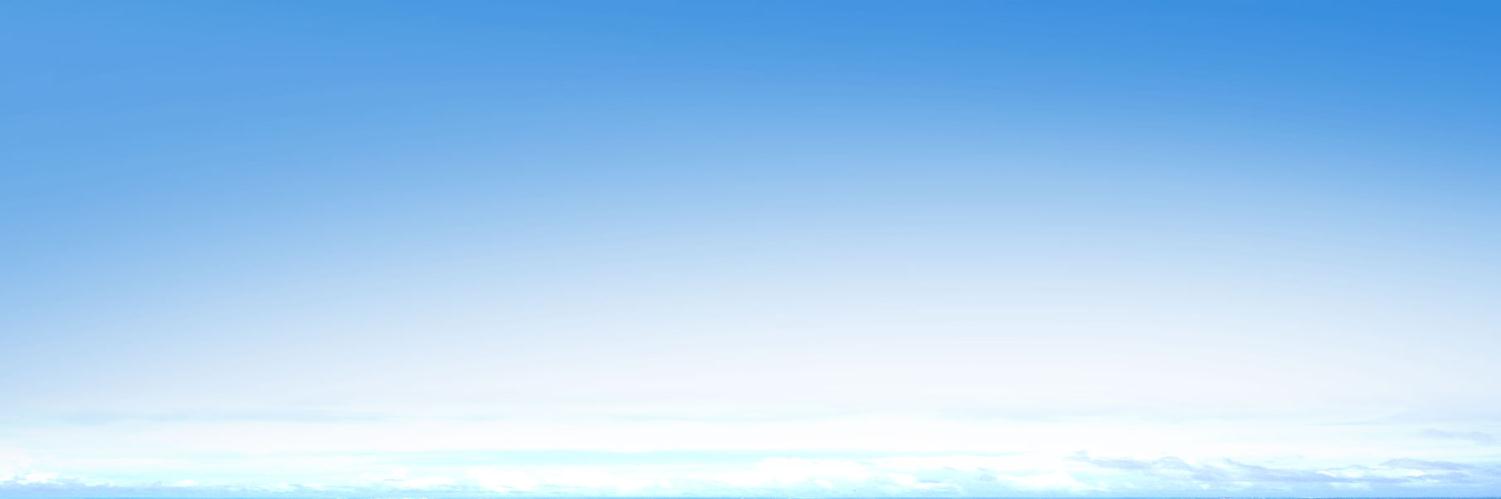 暂免征收小微企业残保金
对在职职工总数30人（含）以下的企业，暂免征收残保金。
若用人单位在年中开业或者注销，以有用工月份各月职工工人数的和除以12个月。
上年用人单位在职职工人数=（20+20+20+20+30+30+30）÷12 ≈ 14.17
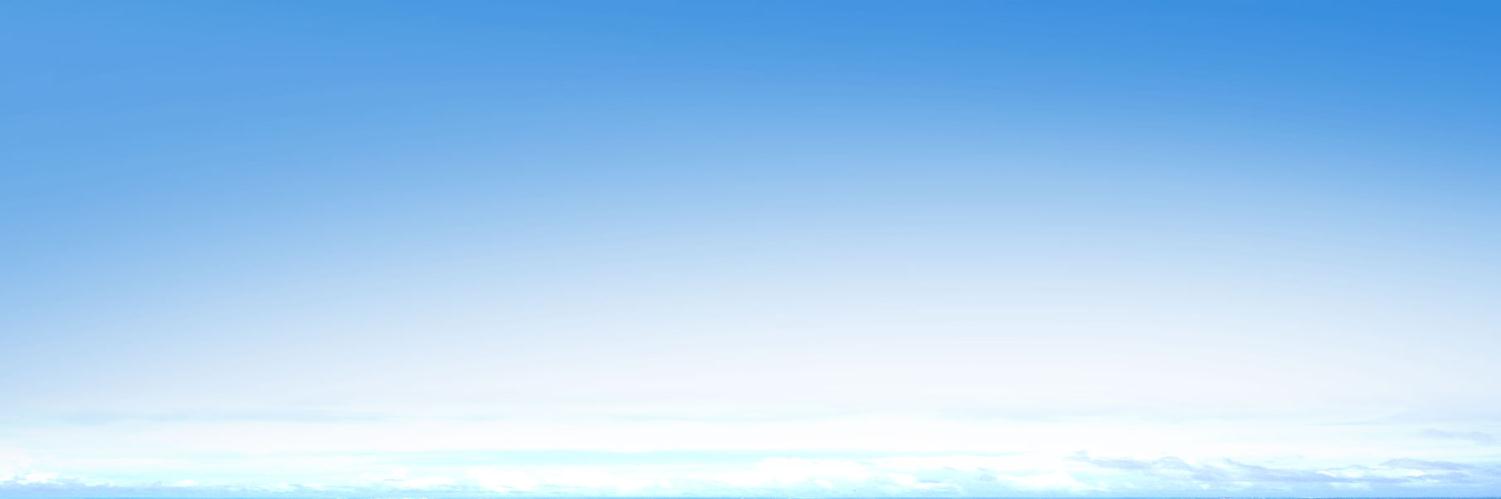 暂免征收小微企业残保金
对在职职工总数30人（含）以下的企业，暂免征收残保金。
实行分档征收
将残保金由单一标准征收调整为分档征收，用人单位安排残疾人就业比例1%（含）以上但低于本省（区、市）规定比例的，三年内按应缴费额50%征收；1%以下的，三年内按应缴费额90%征收。
若用人单位满足免征条件，不需要考虑分档征收的问题，因为用人单位实际应缴纳残保金是0元。无论“打折”不“打折”都是0元。
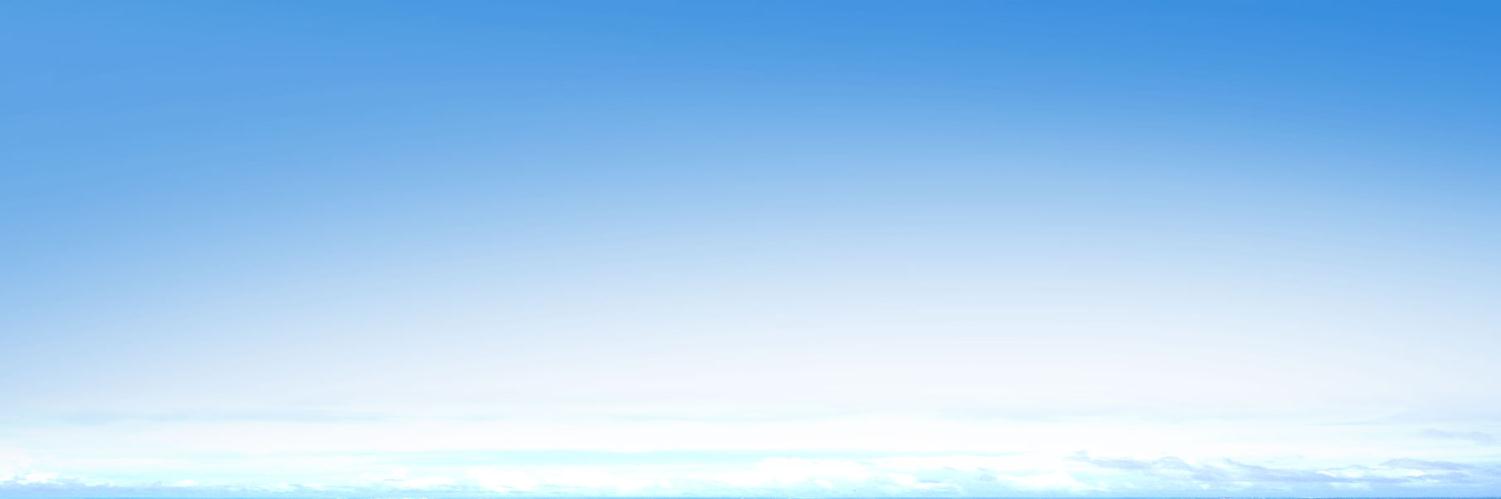 明确社会平均工资口径
残保金征收标准上限仍按当地社会平均工资的2倍执行，社会平均工资的口径为城镇私营单位和非私营单位就业人员加权平均工资。
2018至2020年底，残疾人就业保障金下调为按2017年的征收标准进行征收。目前该政策仍然有效。2020年，广东省残保金征收标准上限仍按2017年当地征收标准执行。
——《广东省人民政府关于印发广东省进一步促进就业若干政策措施的通知》（粤府〔2018〕114号）
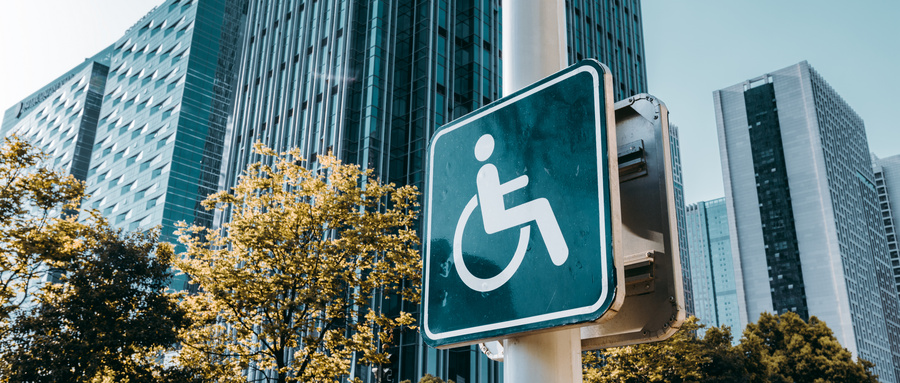 介绍新申报表及申报注意事项
2.
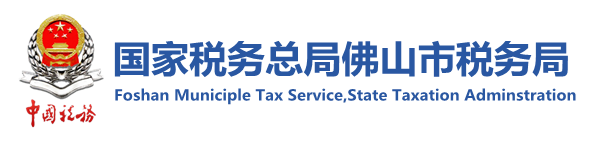 残疾人就业保障金缴费申报表
费款所属期：自    年    月    日至    年   月   日
用人单位识别号（统一社会信用代码）：□□□□□□□□□□□□□□□□□□
用人单位名称：                                                                                       金额单位：元至角分
新旧表主要变化
落实分档征收及小微企业暂免征收政策。按照《通知》规定，在申报表第8列“本期减免费额”项中，增加3个减免费额计算公式。
本表一式两份，一份用人单位留存，一份税务机关留存。
残疾人就业保障金缴费申报表
费款所属期：自    年    月    日至    年   月   日
用人单位识别号（统一社会信用代码）：□□□□□□□□□□□□□□□□□□
用人单位名称：                                                                                       金额单位：元至角分
新旧表主要变化
落实有关社会平均工资口径政策。按照《通知》规定，在申报表第6列中调整了口径。
本表一式两份，一份用人单位留存，一份税务机关留存。
残疾人就业保障金缴费申报表
费款所属期：自    年    月    日至    年   月   日
用人单位识别号（统一社会信用代码）：□□□□□□□□□□□□□□□□□□
用人单位名称：                                                                                       金额单位：元至角分
新旧表主要变化
规范了申报表格式。按照规范报表的要求，将原申报表中第2列“费款所属期起”和第3列“费款所属期止”放在表头位置。同时，对申报表中“缴费人声明”“经办人”等事项进行统一规范。
本表一式两份，一份用人单位留存，一份税务机关留存。
残疾人就业保障金缴费申报表
费款所属期：自    年    月    日至    年   月   日
用人单位识别号（统一社会信用代码）：□□□□□□□□□□□□□□□□□□
用人单位名称：                                                                                       金额单位：元至角分
温馨提醒
建议通过网络申报，在电子税务局填报申报表。系统会自动进行计算。
本表一式两份，一份用人单位留存，一份税务机关留存。
残疾人就业保障金缴费申报表
费款所属期：自    年    月    日至    年   月   日
用人单位识别号（统一社会信用代码）：□□□□□□□□□□□□□□□□□□
用人单位名称：                                                                                       金额单位：元至角分
温馨提醒
网上申报时，缴费人只需填报第2、3栏次即可。
用人单位很容易将“在职职工人数”填到第二栏，将“上年在职职工工资总额”填到第三栏。
本表一式两份，一份用人单位留存，一份税务机关留存。
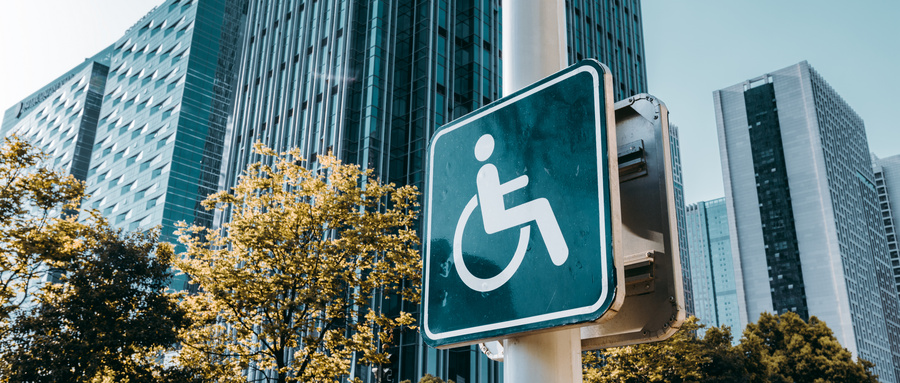 重温有关残保金的申报缴纳的规定
3.
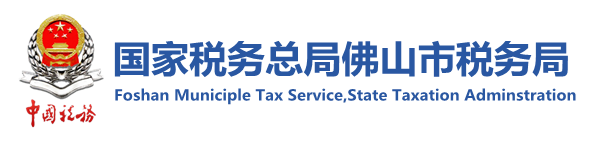 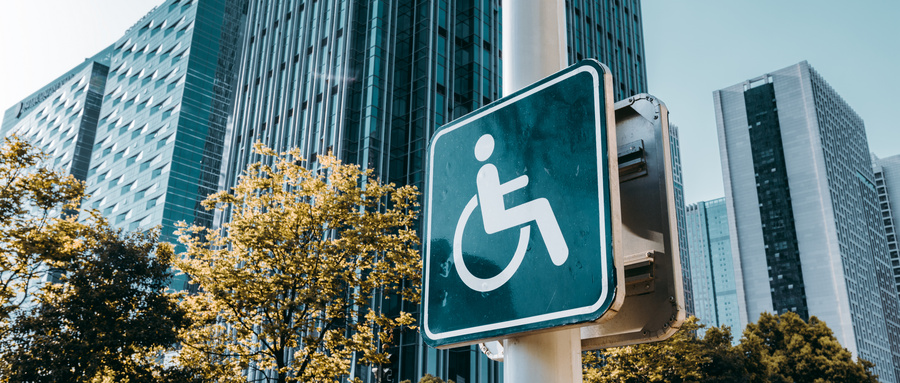 年审
用人单位每年应当根据本单位安排残疾人就业情况，在每年3月1日至6月30日内进行申报年审。
△用人单位未安排残疾人就业的，无需进行申报年审。
△用人单位有安排残疾人就业的，需要进行申报年审。若未在规定时限申报年审，均视为未安排残疾人就业。
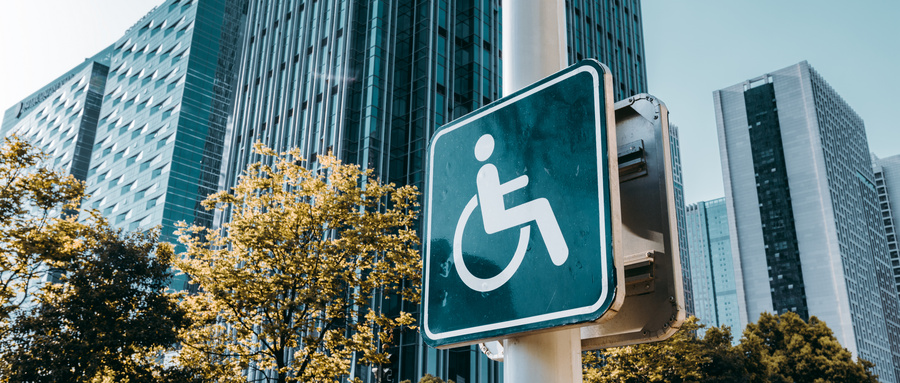 申报
年审后，在每年8月1日至11月30日申报缴费。
△网上申报，用人单位登录“广东省电子税务局进行办理。网址是，http://www.etax-gd.gov.cn
△门前申报，用人单位到所在地税务机关递交申报表，缴纳残保金。
课程结束
主讲人：李俊强
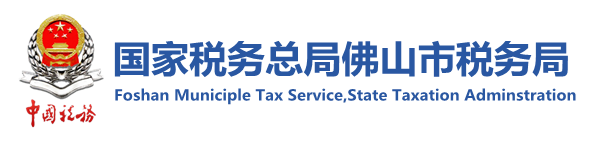